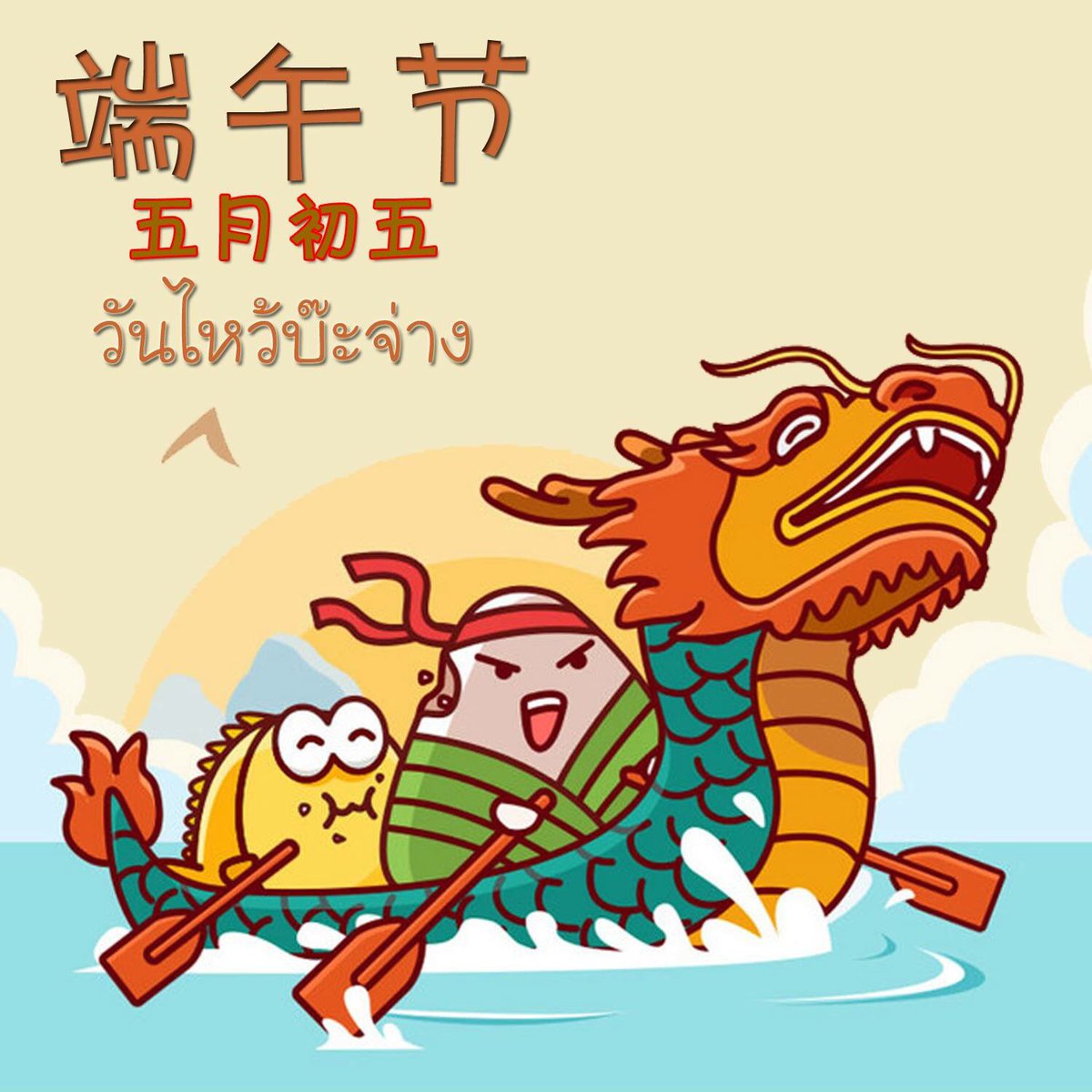 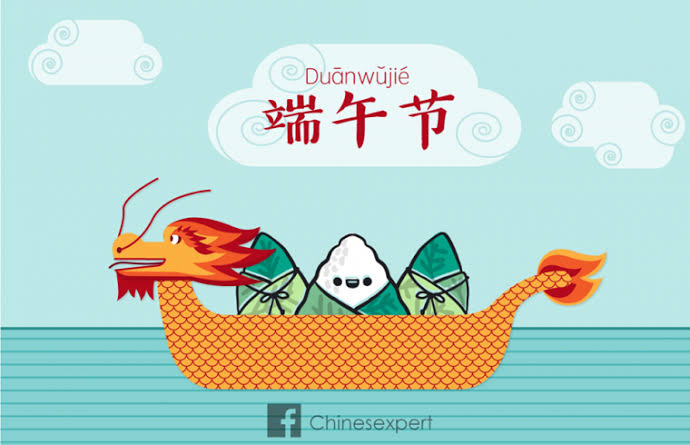 Do Now
นักเรียนเห็นอะไรเกี่ยวกับภาพนี้ 1คำตอบ
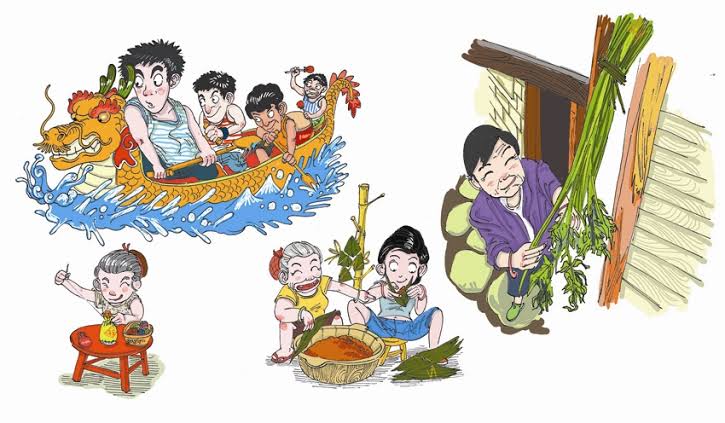 เราจะเรียนเรื่อง端午节เพื่อสามารถอธิบายเกี่ยวกับชีวิตความเป็นอยู่ ขนบธรรมเนียมและประเพณีของจีนได้
Purpose
เทศกาลไหว้บ๊ะจ่าง 端午节 (ตรงกับวันที่ 5 เดือน 5 ตามปฏิทินจันทรคติจีน) เป็นเทศกาลไหว้ขนมบ๊ะจ่าง เพื่อระลึกถึง ชีหยวน กวีผู้รักชาติแห่งรัฐฉู่ ซึ่งชีหยวนเป็นนักกวีผู้มีความสามารถและยังเป็นขุนนางผู้ซื่อสัตย์ รักชาติ จงรักภักดี ยึดถือคุณธรรม และชอบช่วยเหลือชาวบ้าน
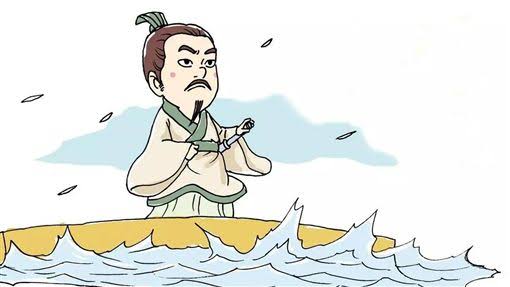 屈原 Qūyuán
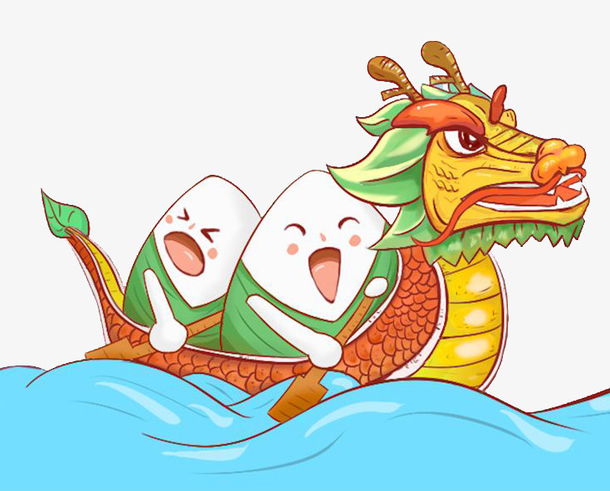 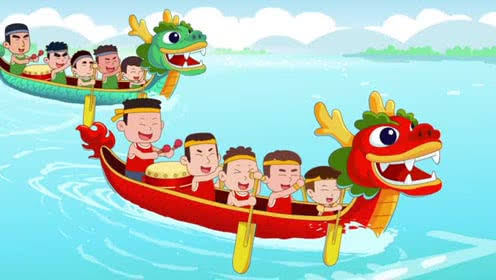 划龙舟huá lóngzhōuพายเรือมังกร
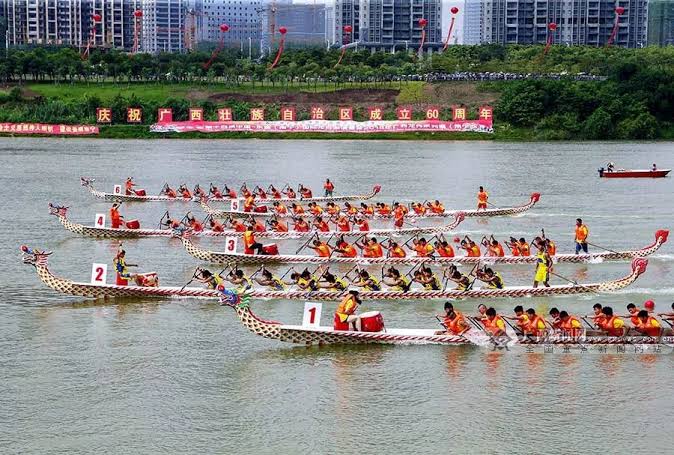 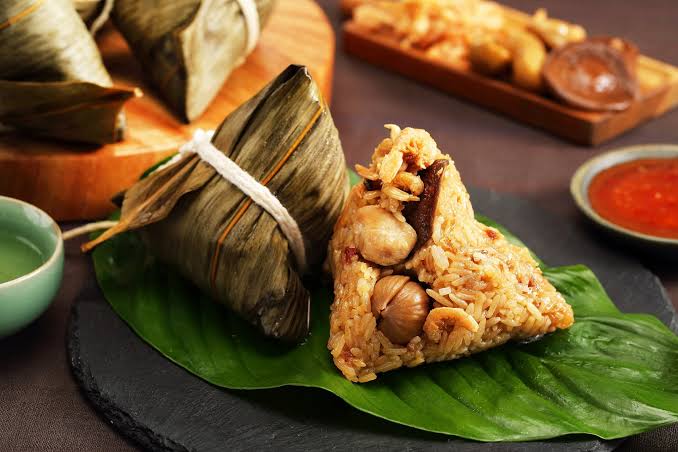 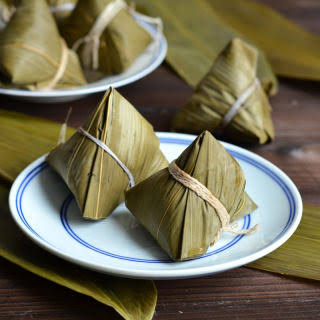 粽子 zòngziบ้ะจ่าง
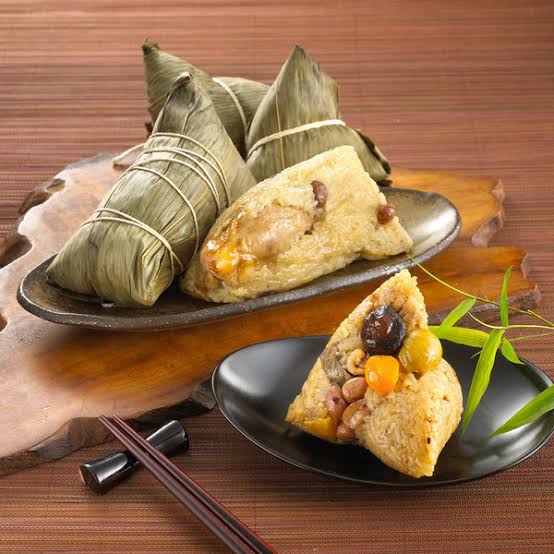 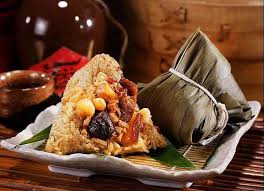 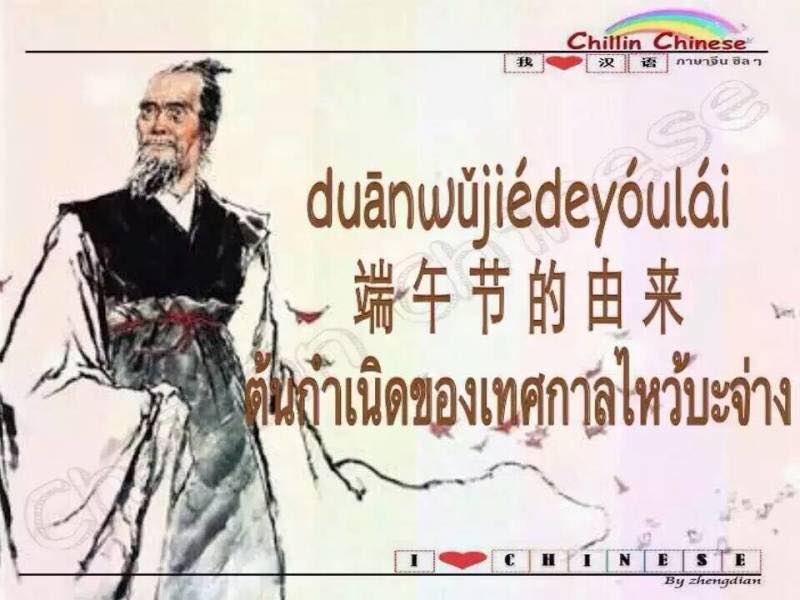 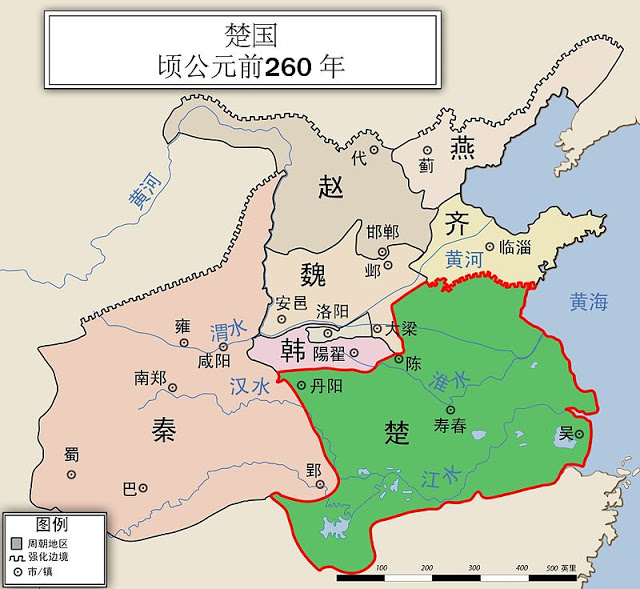 ภาพแผนที่แคว้นฉู่ในสมัยจั้นกว๋อ เมื่อสองพันกว่าปีก่อน (ก่อนคริสตศักราช 260 ปี)
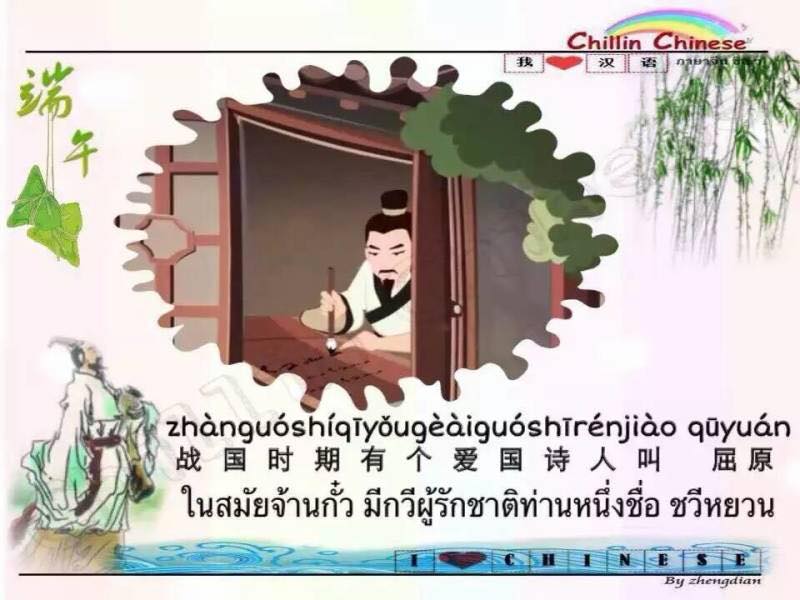 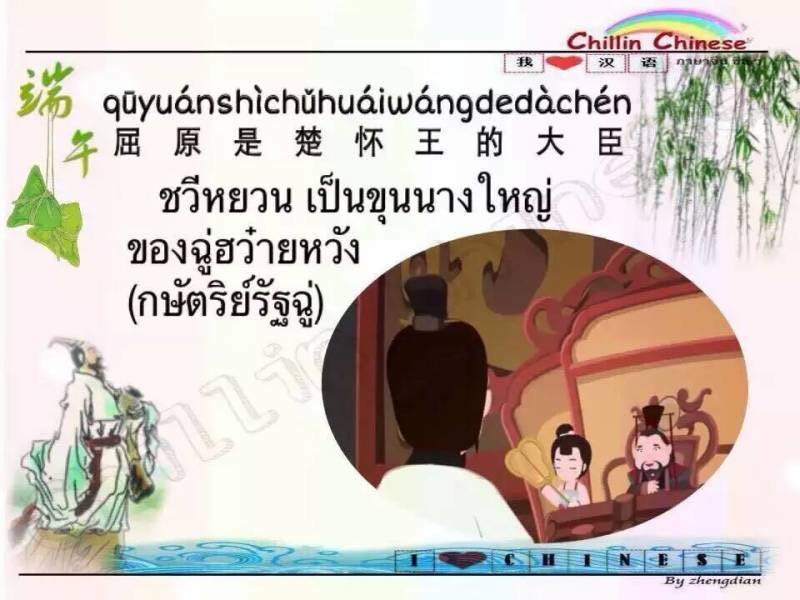 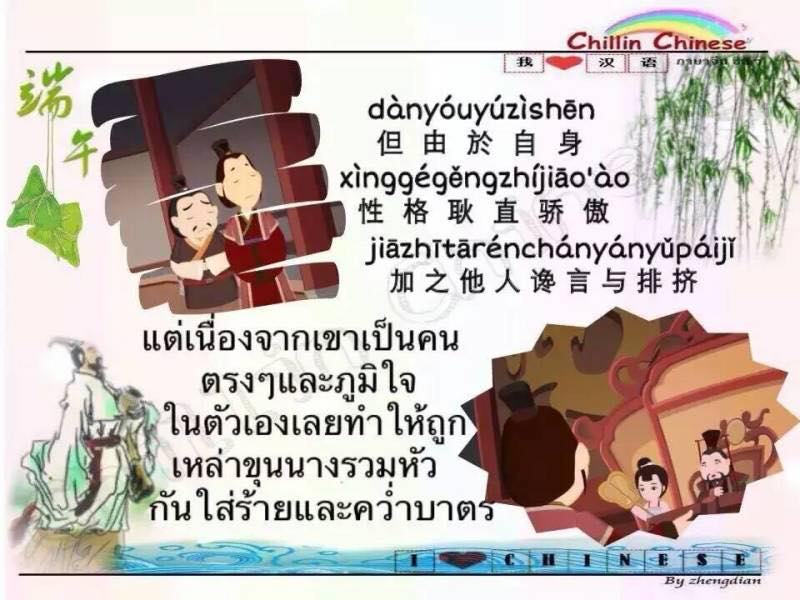 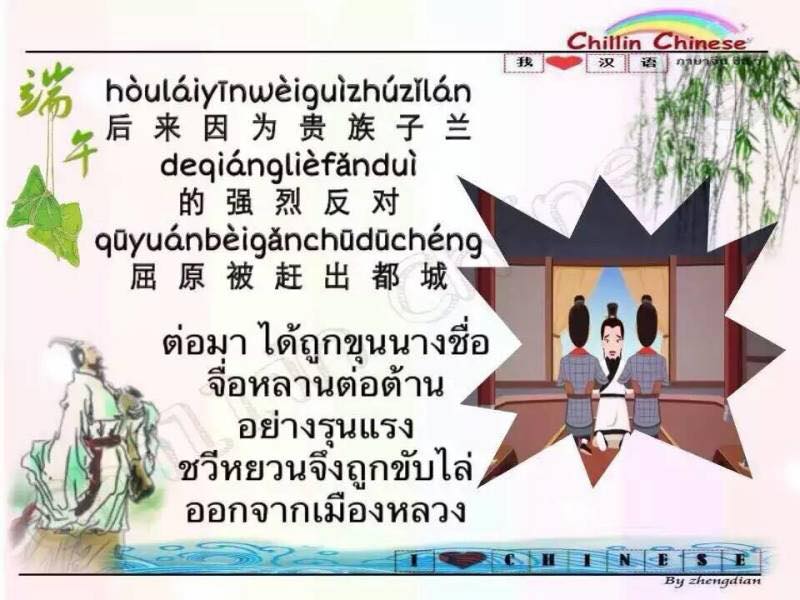 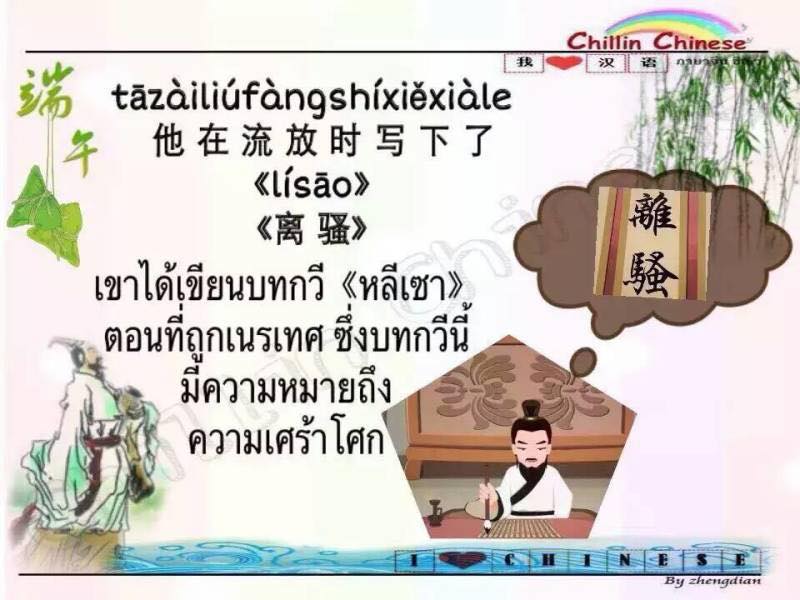 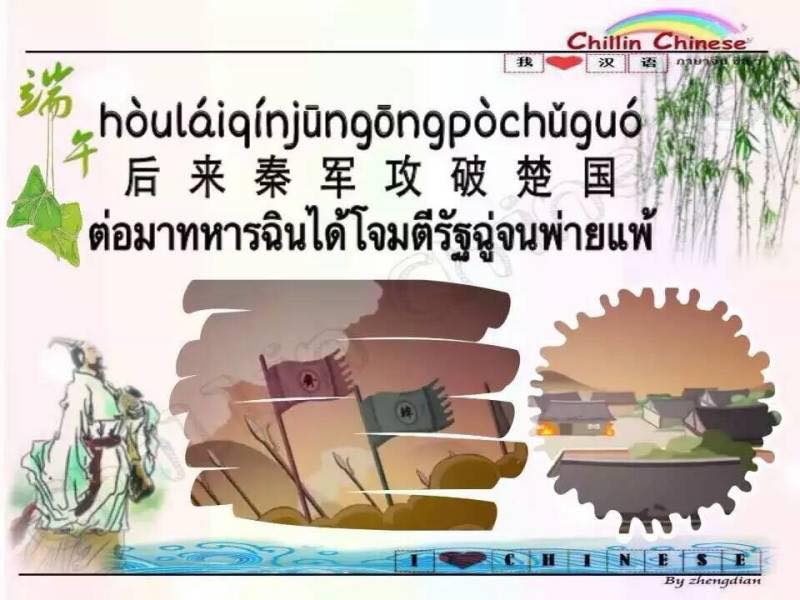 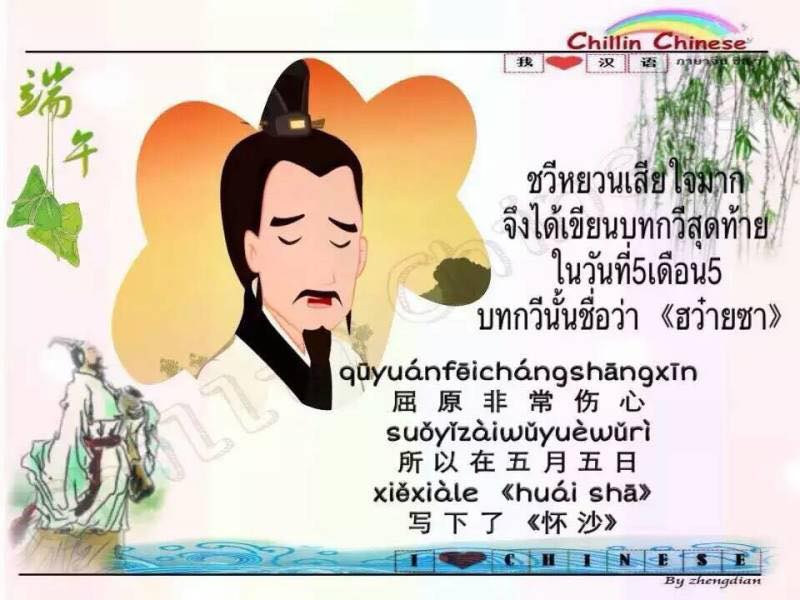 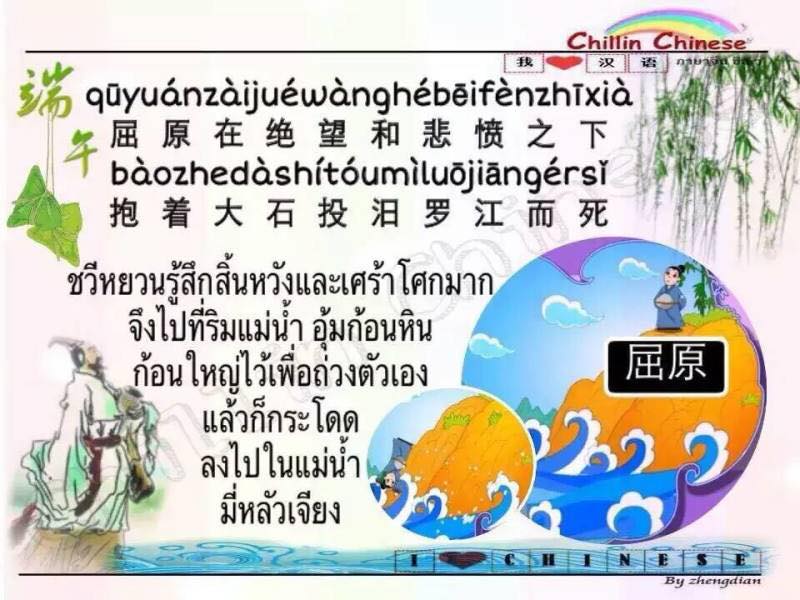 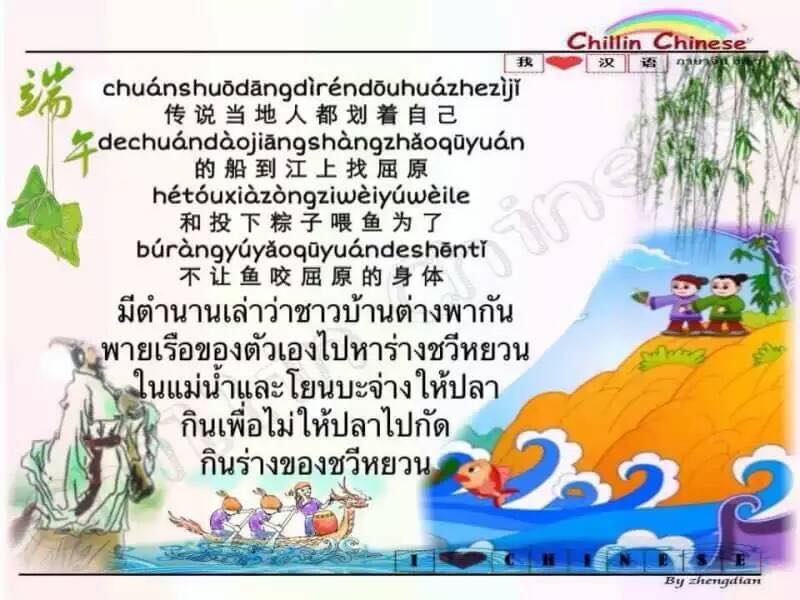 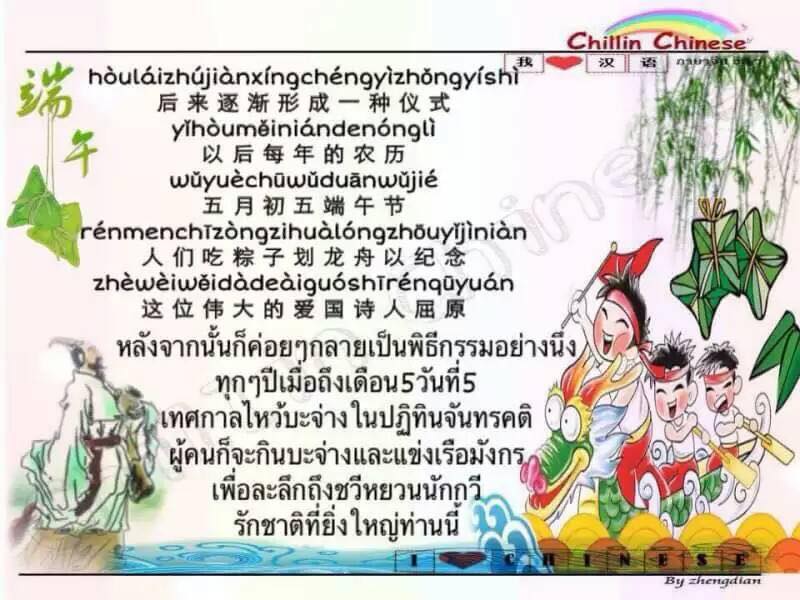 Work mode
ให้นักเรียนสรุปเทศกาล端午节 เป็นรูปแบบ KWL
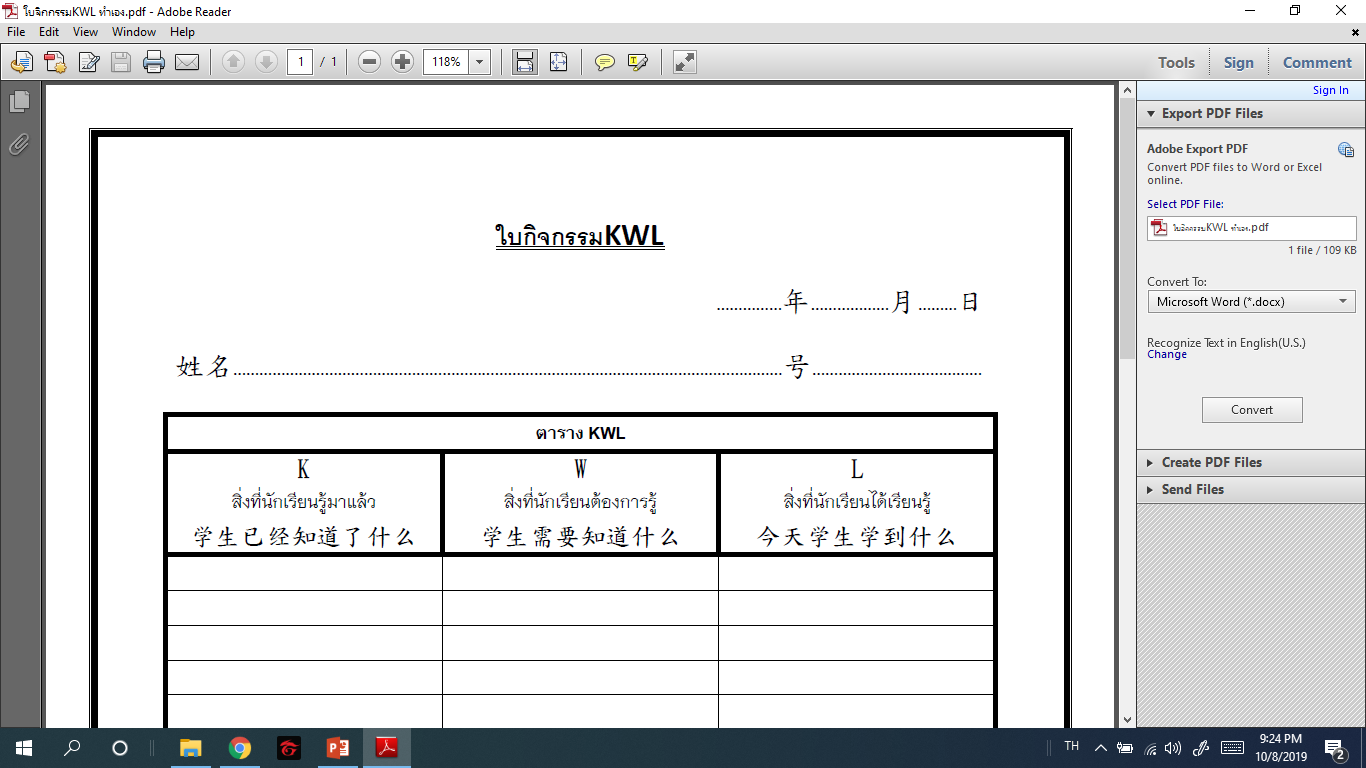 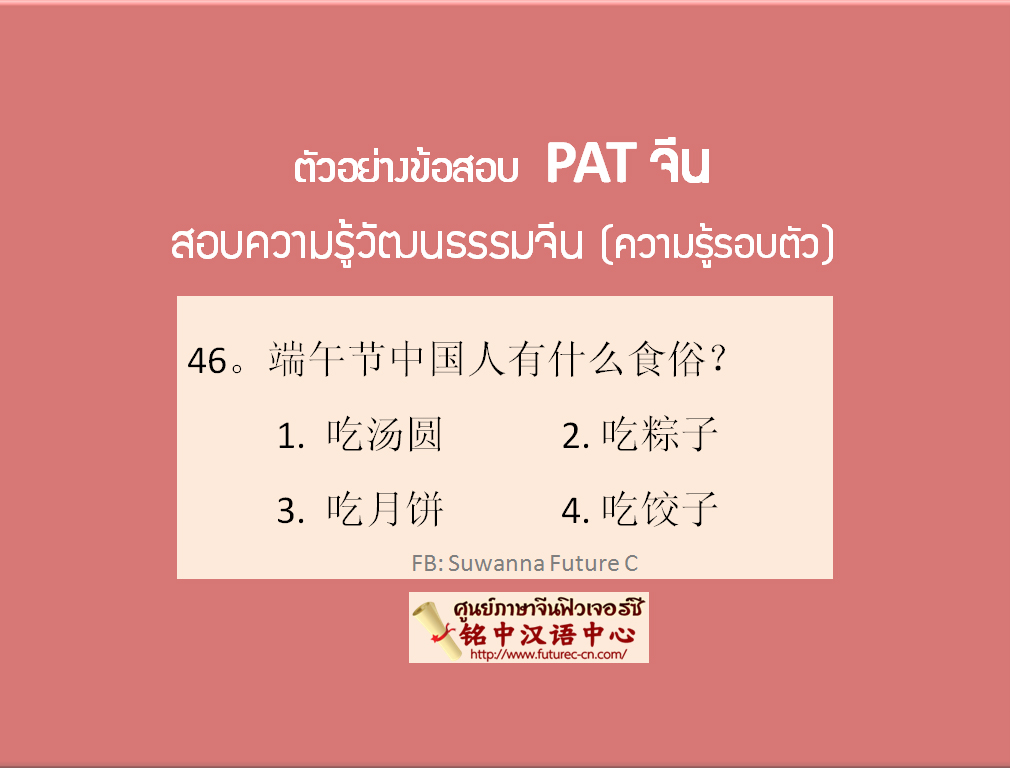 refcgtive thinking